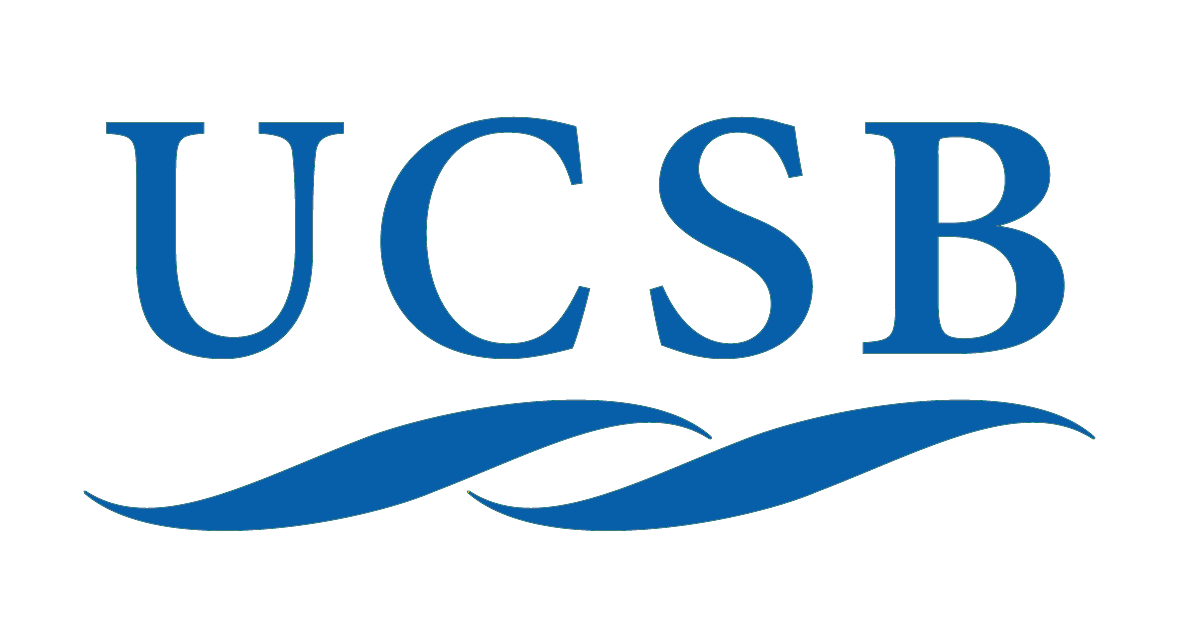 Copper Chalcogenide Semiconductors for Photovoltaic Applications
Brian Evanko
Materials 286G
2 June 2014
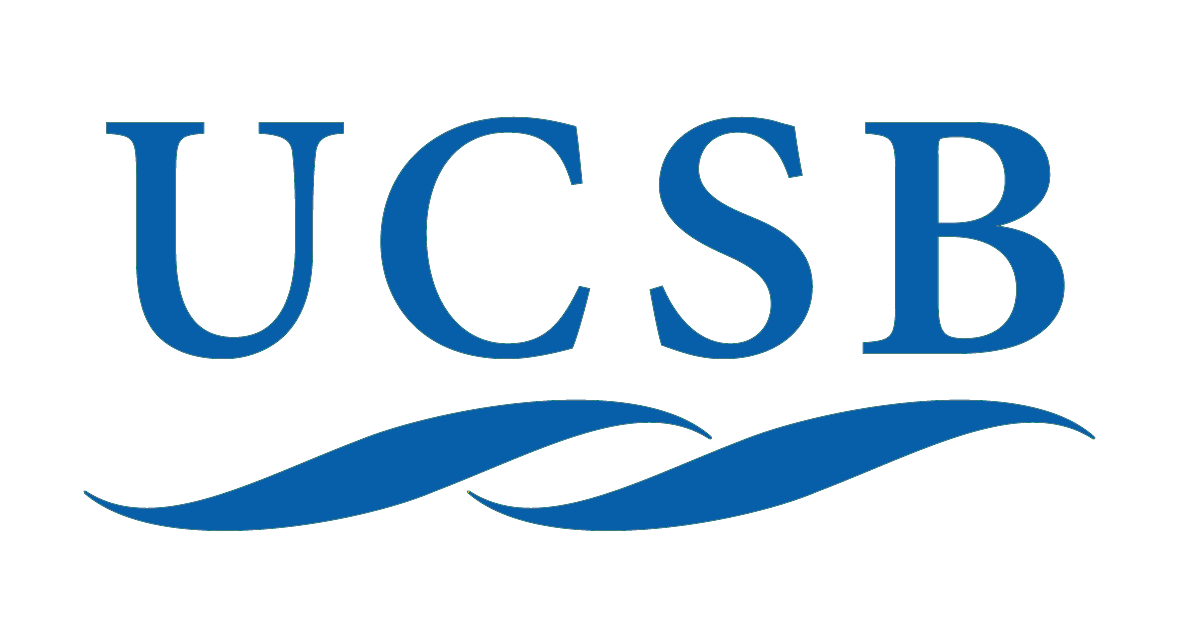 Thin Film Solar cells
Thin film solar cell semiconductors have very high absorption coefficients and are manufactured with much less material.
Efficiency is lower than crystalline Si, but so is $/W.
P-type absorber layer:
Eg from 1 to 1.5 eV
Absorption coefficient       > 104 cm-1
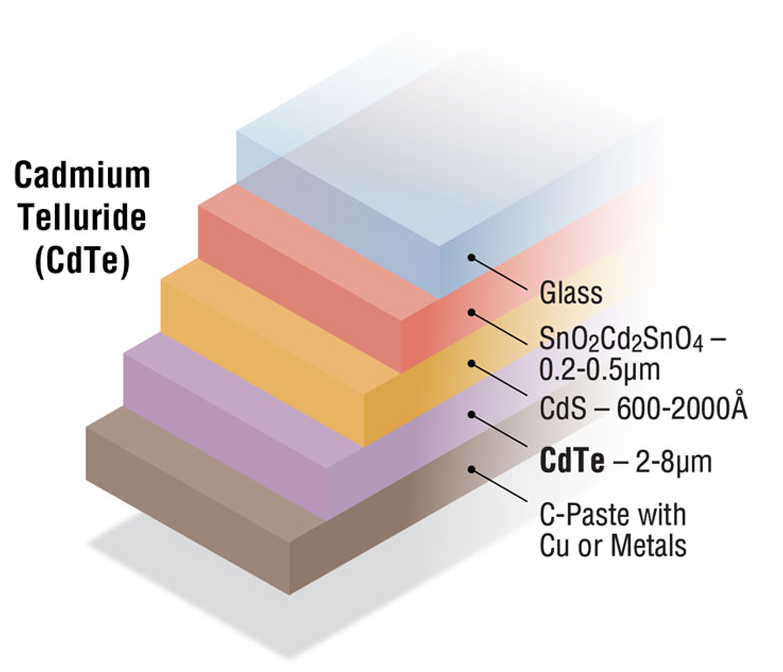 Al Hicks. Driving Solar Innovations from Laboratory to Marketplace. NREL Continuum. 2014. www.nrel.gov/continuum/spectrum/photovoltaics.cfm
[Speaker Notes: TFPV also benefits from flexibility
CdTe is industry standard, but cadmium toxicity and tellurium shortage with exponential growth are problematic
Towards $.50/W]
Copper Chalcogenides
Y. Zhao and C. Burda, “Development of plasmonic semiconductor nanomaterials with copper chalcogenides for a future 	with sustainable energy materials,” Energy Environ. Sci., vol. 5, no. 2, p. 5564, 2012.
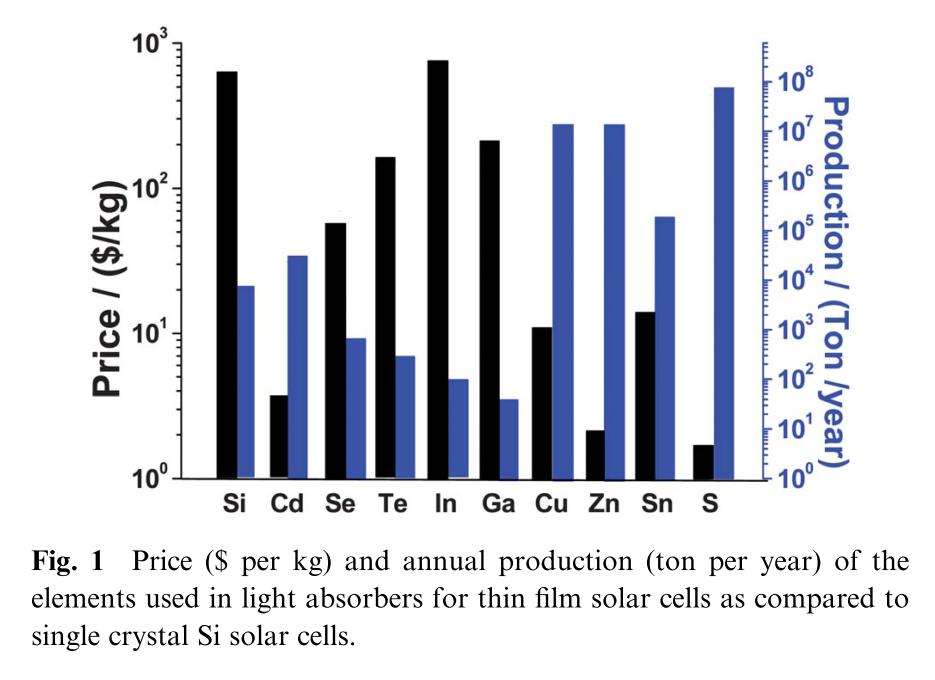 CZTS
CIGS
Cu2S
[Speaker Notes: Material cost and abundance
CU2S - First successful thin film technology
CIGS - Declining cost of crystalline Si versus In and Ga => Solyndra
CZTS - Earth abundance is desirable]
Outline
Binary Cu2S
Early Cu2S/CdS cells
Material instability
Ternary (I-III-VI2) materials
Copper indium selenide (CIS)
Copper gallium selenide (CGS) and CIGS
Derivation of chalcopyrite from zinc blende
Quaternary (I2-II-IV-VI4) materials
Copper zinc tin sulfide (CZTS) and selenide (CZTSe)
Derivation of kesterite from chalcopyrite
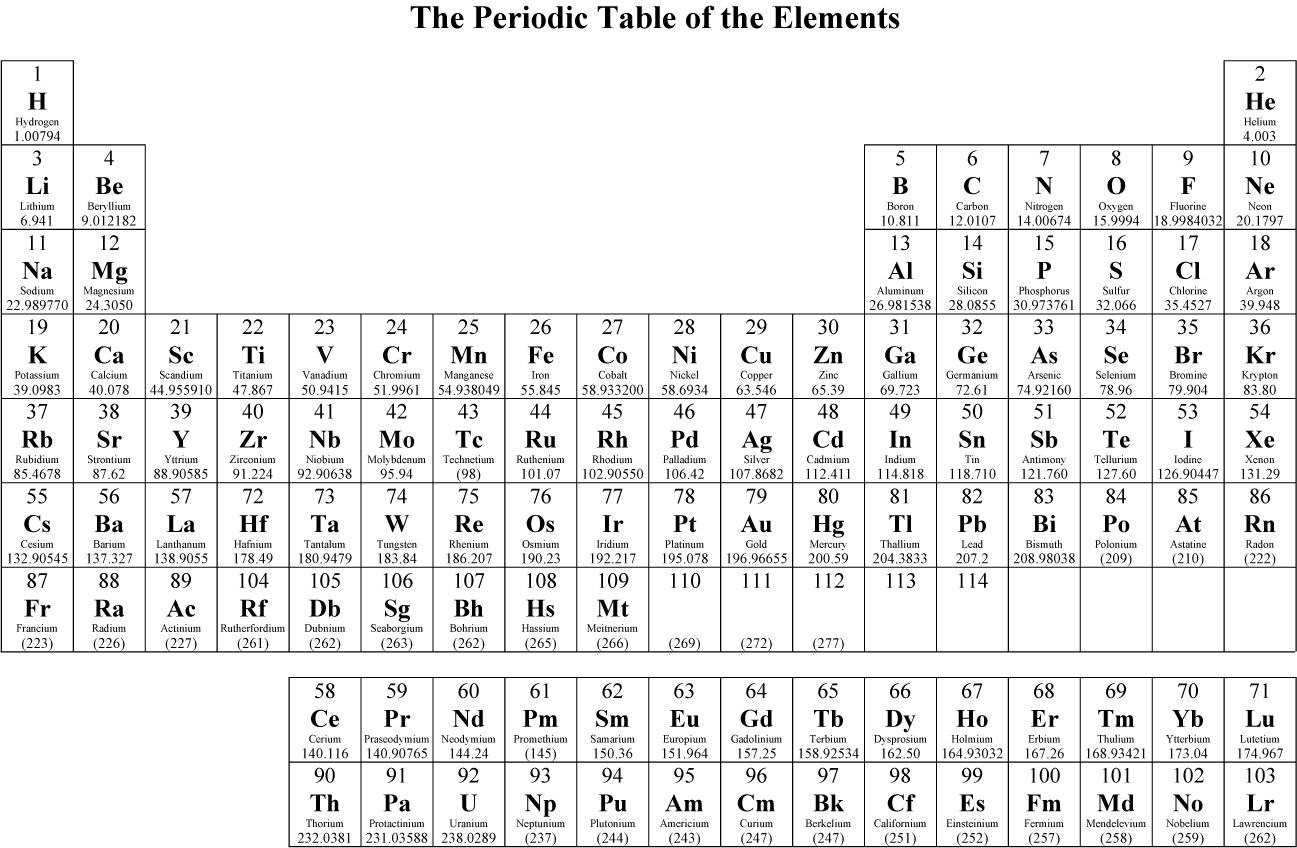 Cuprous Sulfide (Cu2S)
P-type with 1.2 eV band gap
CdS/Cu2S heterojunction cells have efficiencies of 10% 
Most common synthesis method is cation exchange by dipping CdS film into CuCl
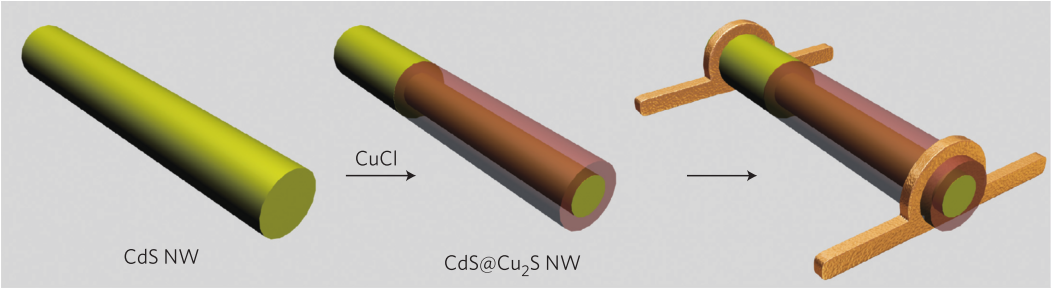 J. Tang, Z. Huo, Sarah Brittman, Hanwei Gao and Peidong Yang . “Solution-processed core–shell nanowires for efficient photovoltaic cells.” Nature Nanotechnology 6, 568–572 (2011).
[Speaker Notes: Cu Diffusion/stability. Problem. Toxicity Chemical simplicity means easier processing
Sulfur valence has a full octet/complete shell configuration]
Structure of CuxS Phases
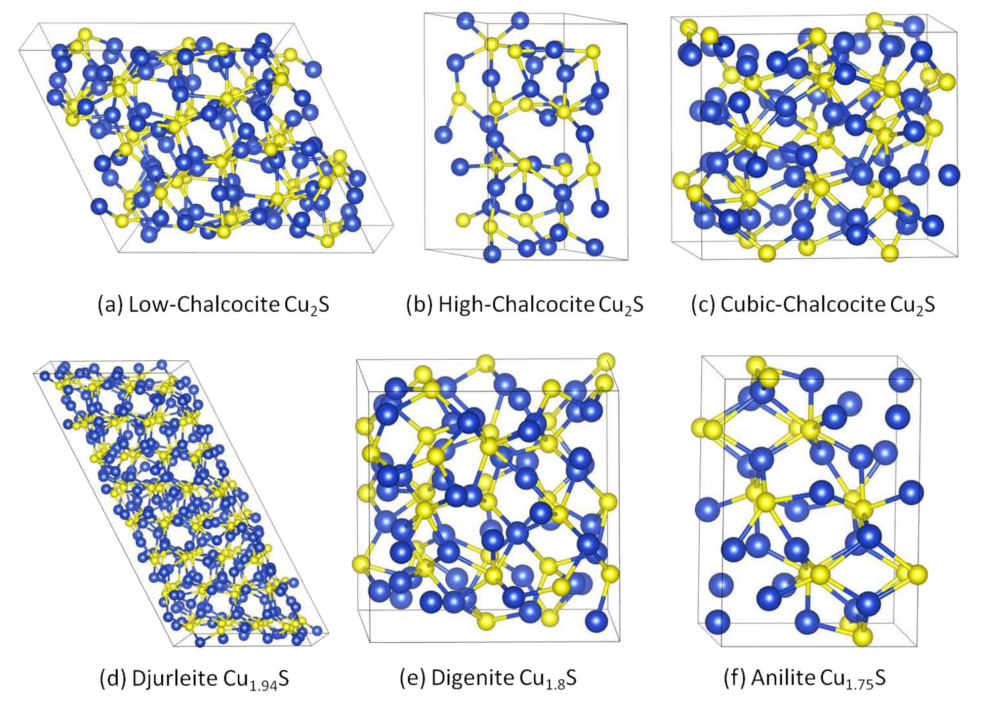 Q. Xu, B. Huang, Y. Zhao, Y. Yan, R. Noufi, and S.-H. Wei, “Crystal and electronic structures of CuxS solar cell absorbers,” 	Appl. Phys. Lett., vol. 100, no. 6, p. 061906, 2012.
[Speaker Notes: HCP backbone of sulfur anions with interstitial “fluid” of copper atoms
Low chalcocite: 96 copper atoms, 48 Sulfur atoms. Monoclinic 
Phase purity problems. Vacancy stability plus “disproportionation” of Cu+ to Cu0 and Cu2+ gives static Cu2+ (bound to sulfur lattice) and highly mobile Cu0]
Analysis of CuxS
Synthesizing and identifying phase-pure materials is difficult
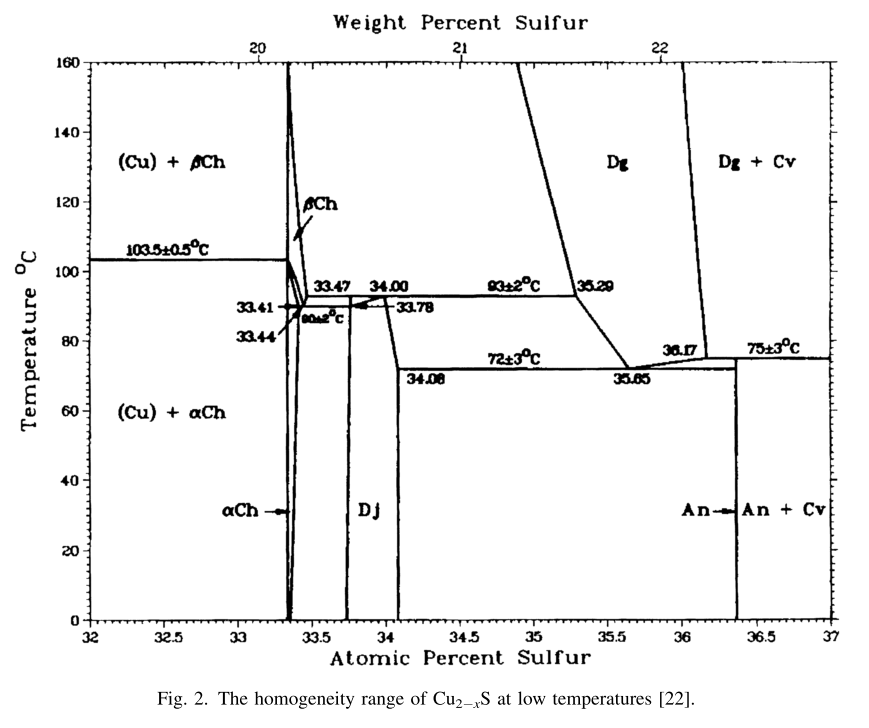 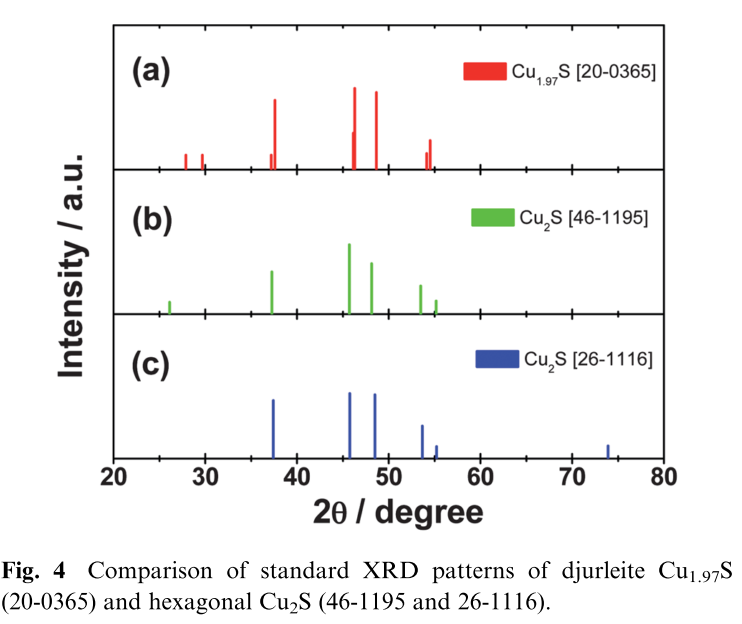 Digenite
Y. Zhao and C. Burda, “Development of plasmonic semiconductor nanomaterials with copper chalcogenides for a future with sustainable energy materials,” Energy Environ. Sci., vol. 5, no. 2, p. 5564, 2012.
R. Blachnik and A. Muller, “The formation of Cu2S from the elements I. Copper used in form of powders,” Thermochim. Acta, vol. 361, pp. 31–52, 2000
[Speaker Notes: Hard to get phase purity.
Djurlite is difficult to distinguish from chalcocite by XRD, and surface is unstable in ambient conditions
Anilite is most stable, with 1.4 eV bandgap. NREL thinks it may be promising, especially if Sn-doped]
Copper Indium Selenide
CuInSe2 (CIS) has Eg = 1 eV
I-III-VI2 copper chalcogenide semiconductor with chalcopyrite structure 
Band gap is tunable from 1 eV – 1.7 eV by forming solid solution with CuGaSe2 (CGS)
CuInxGa1-xSe2 (CIGS) now rivals CdTe with 20% solar energy conversion efficiency
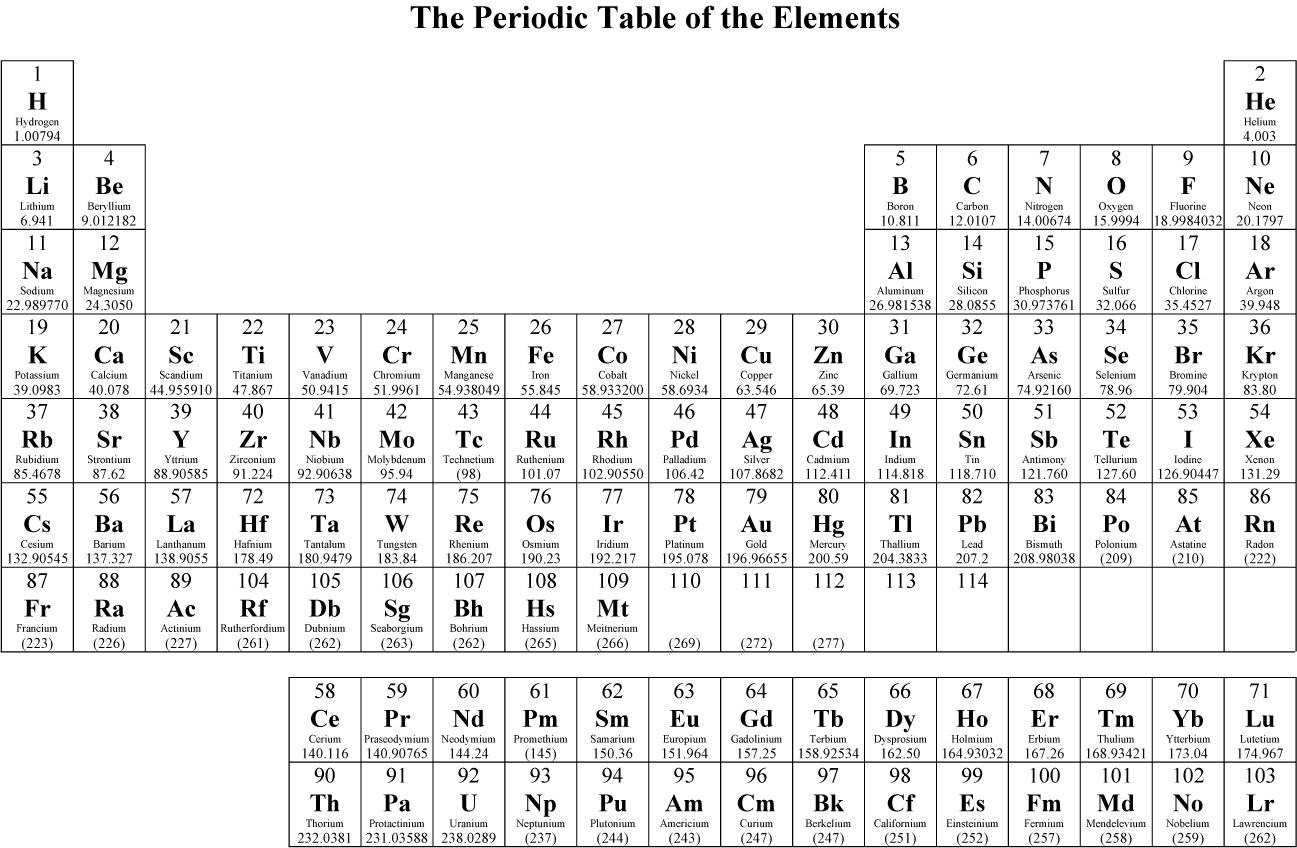 Chalcopyrite Crystal Structure
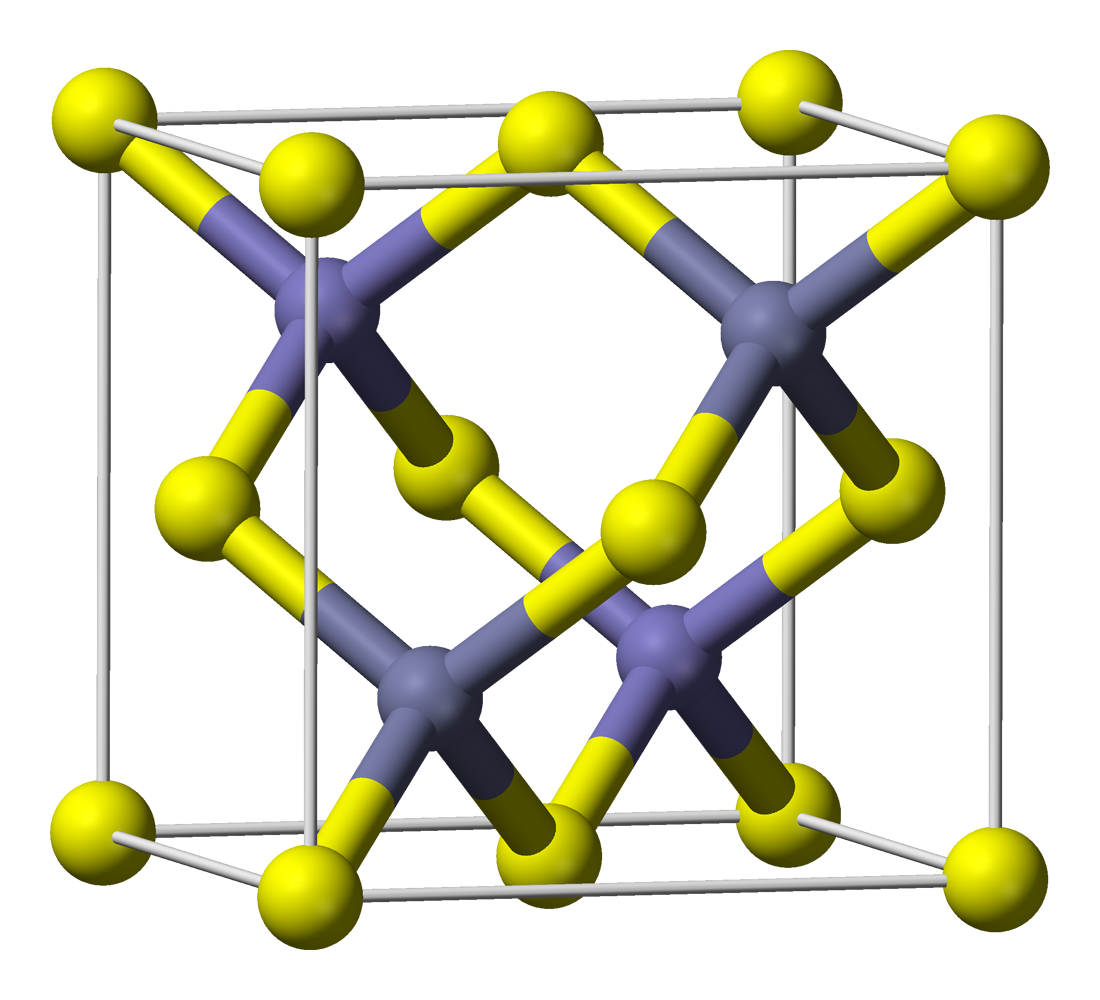 Zinc Blende
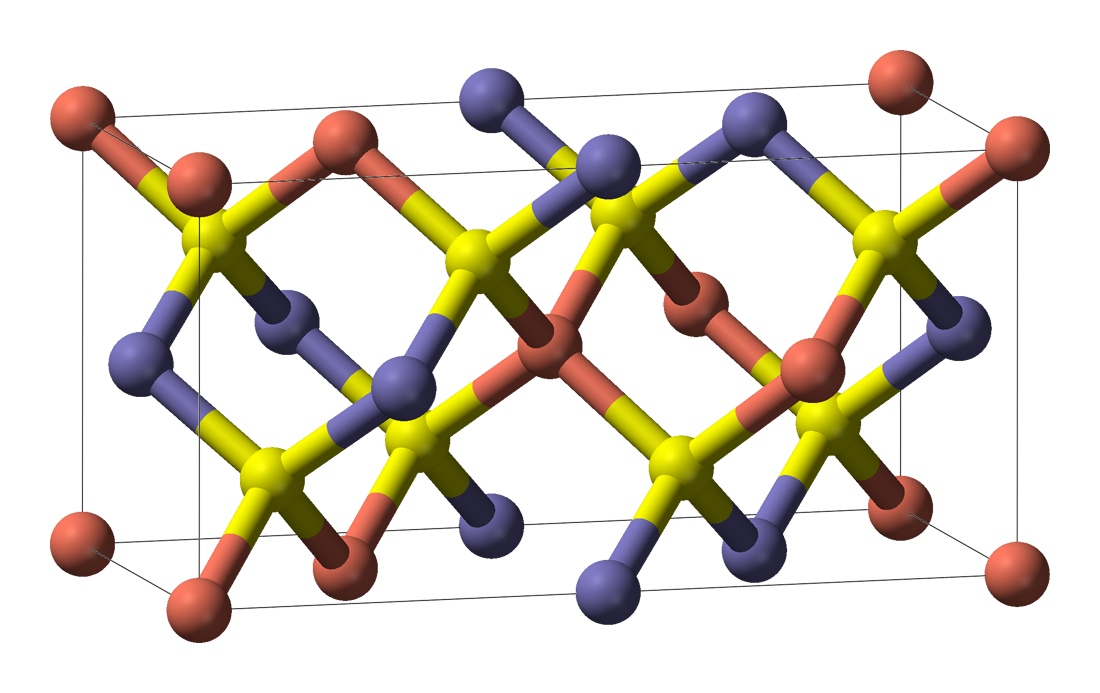 Chalcopyrite
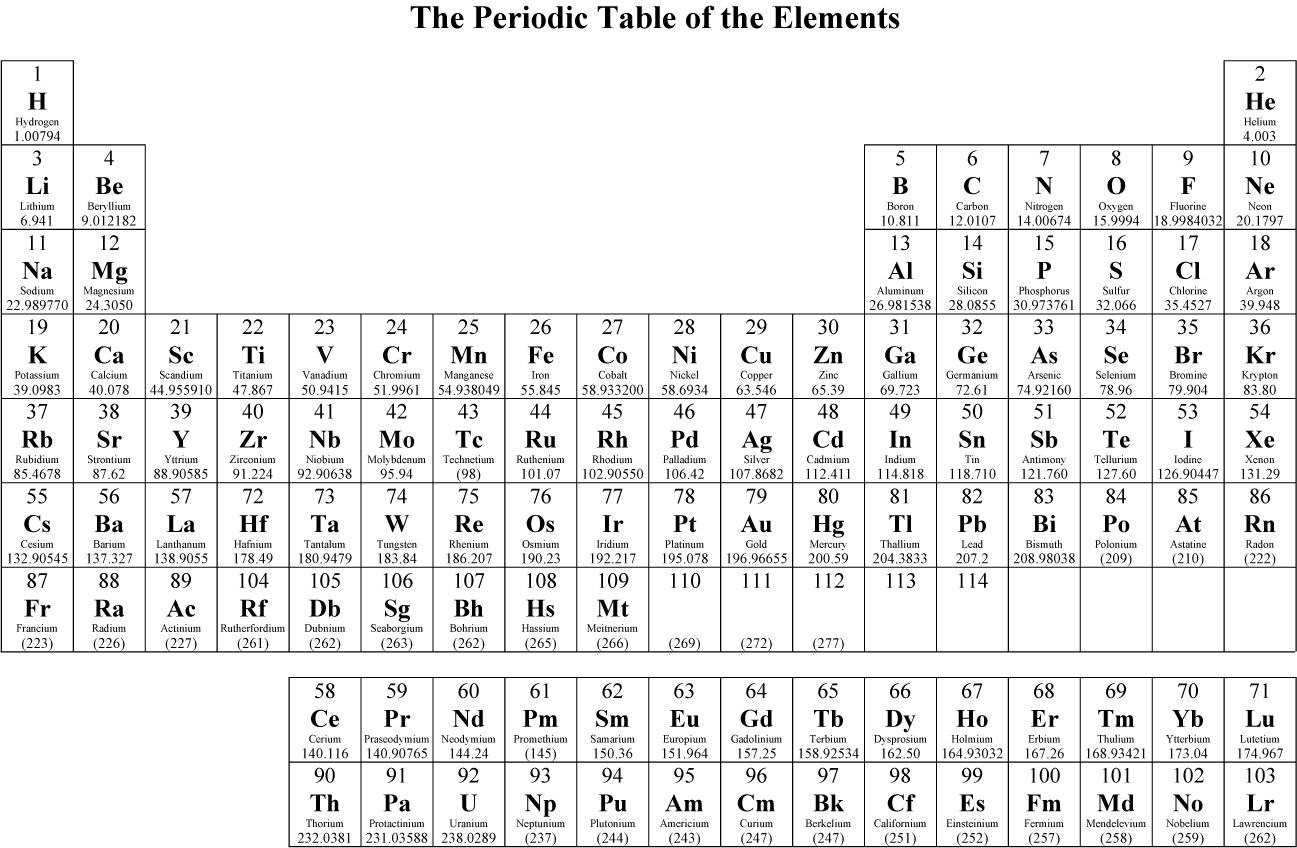 en.wikipedia.org/wiki/File:Sphalerite-unit-cell-3D-balls.png and
en.wikipedia.org/wiki/File:Chalcopyrite-unit-cell-3D-balls.png
[Speaker Notes: Zinc Blende interpenetrating fcc, but not rock salt. It is diamond cubic with alternating S and Zn
Can see why CIS is a good semiconductor and understand its structure simultaneously by starting with ZnS
ZnS II-VI semiconductor wide band gap
Fork Zn2+
All atoms are 4-coordinated]
Density of States
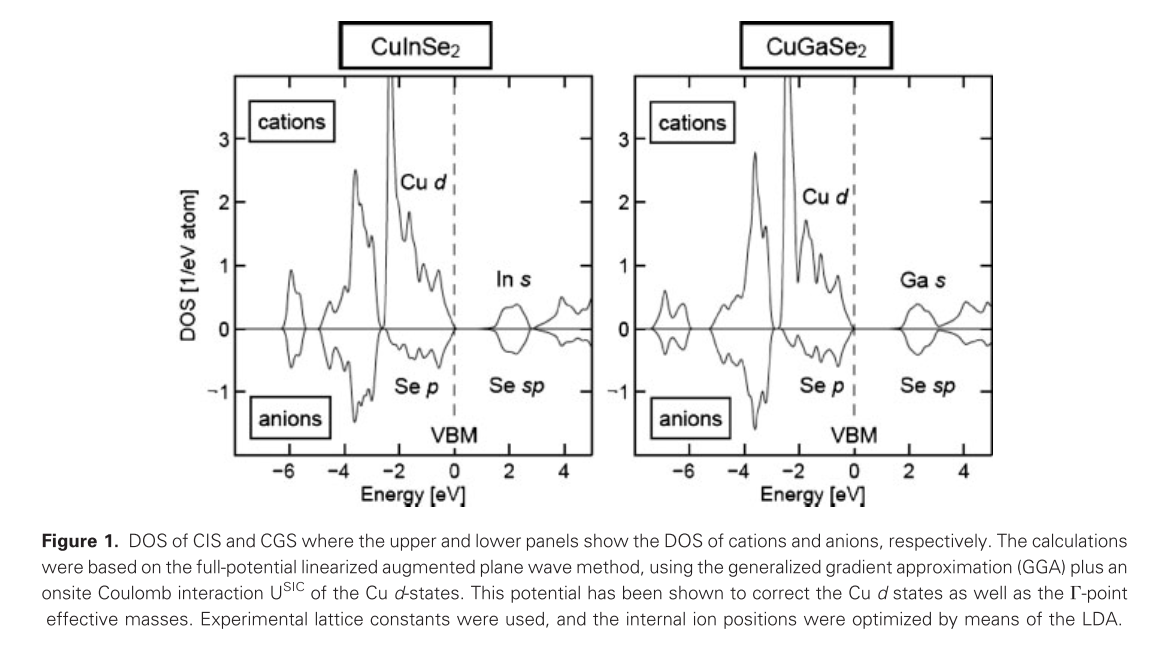 Top of the valence band is a hybridization of Cu d-states and Se p-states.
VB has antibonding character. Energy is increased by repulsive p-d interactions, lowering the band gap.
This behavior is different than many semiconductors, and attributed to the high-energy Cu d-electrons




S. Siebentritt, M. Igalson, C. Persson, and S. Lany, “The electronic structure of chalcopyrites-bands, point defects and grain boundaries,” Prog. Photovoltaics Res. Appl., vol. 18, no. 6, pp. 390–410, Sep. 2010.
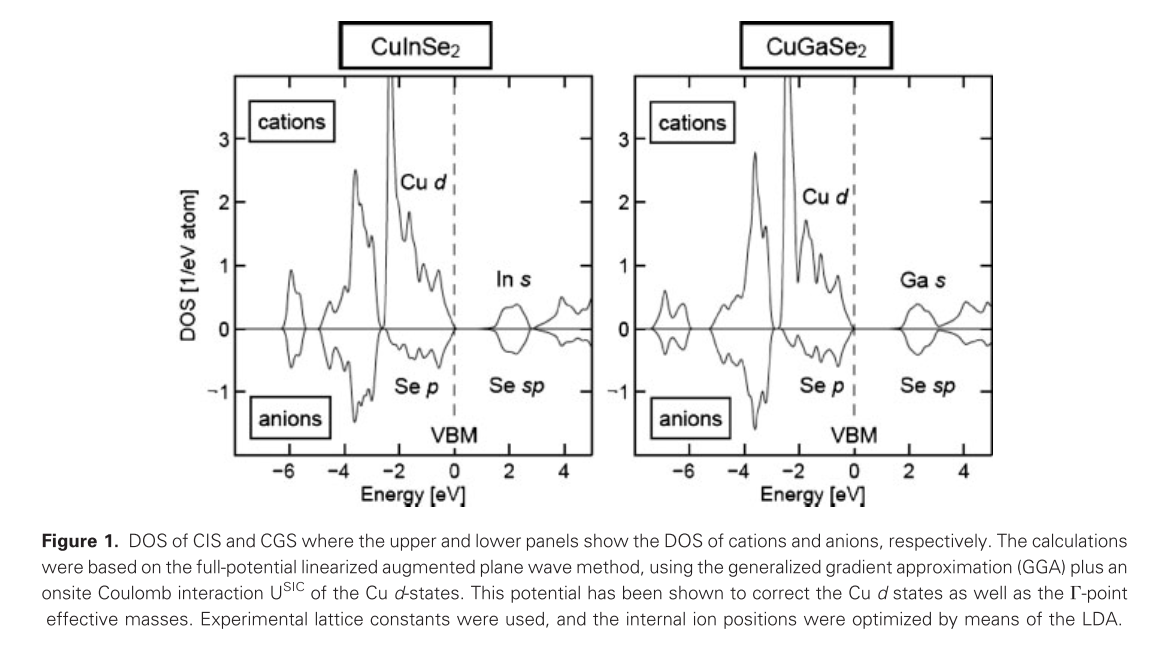 [Speaker Notes: Note Ga band gap is higher than that of In]
Copper Zinc Tin Sulfide
Cu2ZnSnS4 (CZTS) has Eg=1.5 eV
I2-II-IV-VI4 copper chalcogenide semiconductor with kesterite structure 
Band gap is tunable from 1 eV – 1.5 eV by forming solid solution with Cu2ZnSnSe4 to get Cu2ZnSn(SxSe1-x)4 (CZTSSe)
CZTSSe has surpassed 10% solar energy conversion efficiency
Earth abundant materials
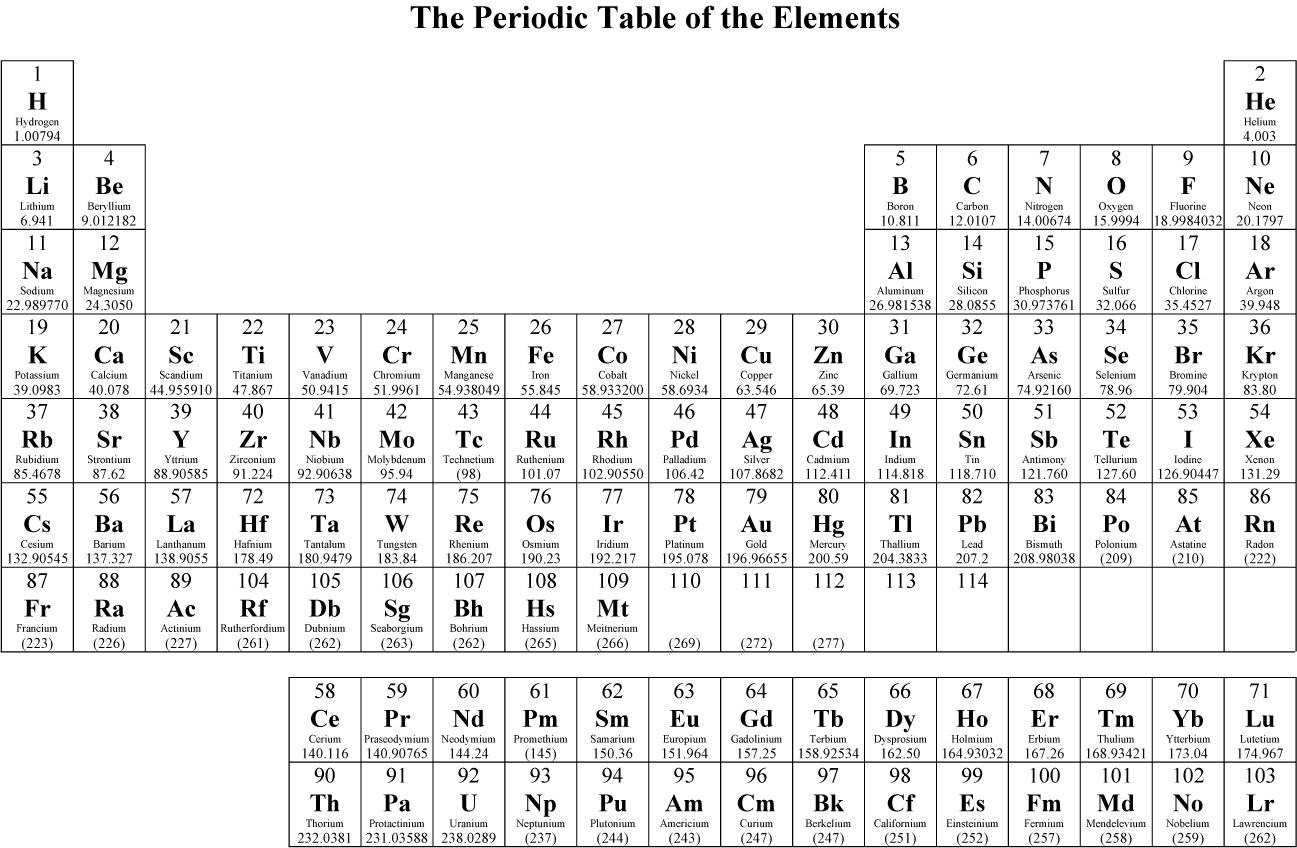 Kesterite Crystal Structure
J. Paier, R. Asahi, A. Nagoya, and G. Kresse, “Cu2ZnSnS4 as a potential photovoltaic material: A hybrid Hartree-Fock density functional theory study,” Phys. Rev. B, vol. 79, no. 11, pp. 115–126, Mar. 2009.
Chalcopyrite
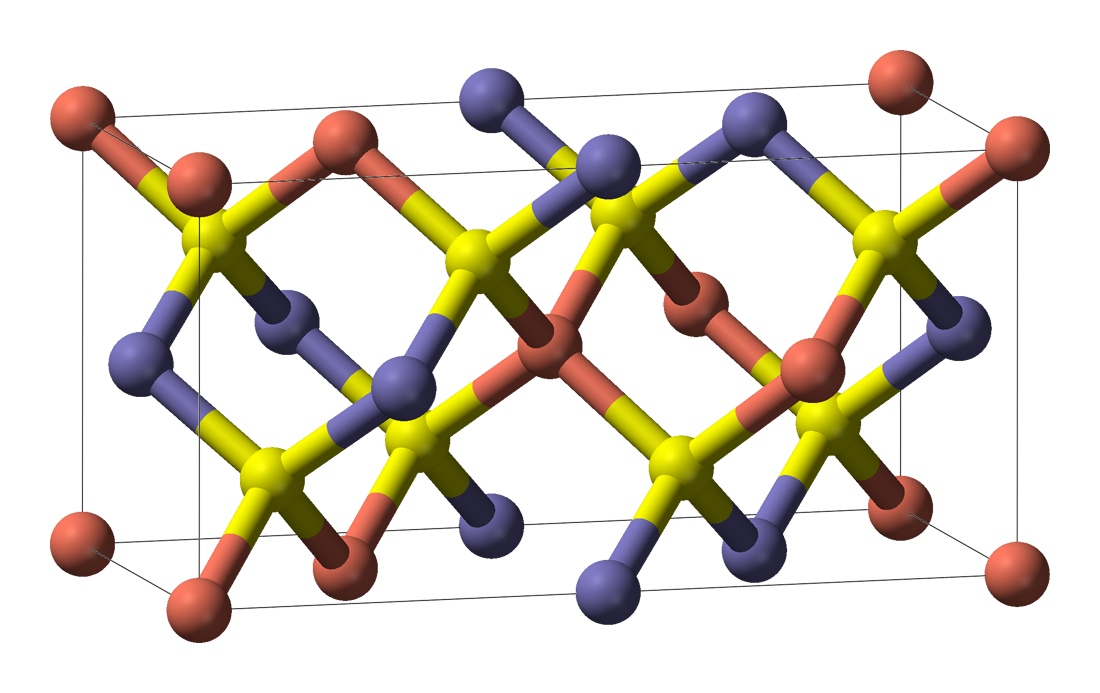 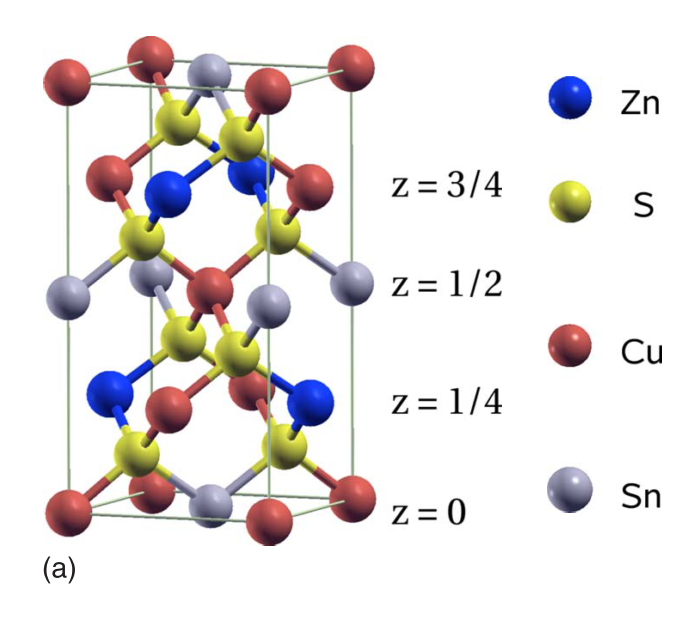 Kesterite
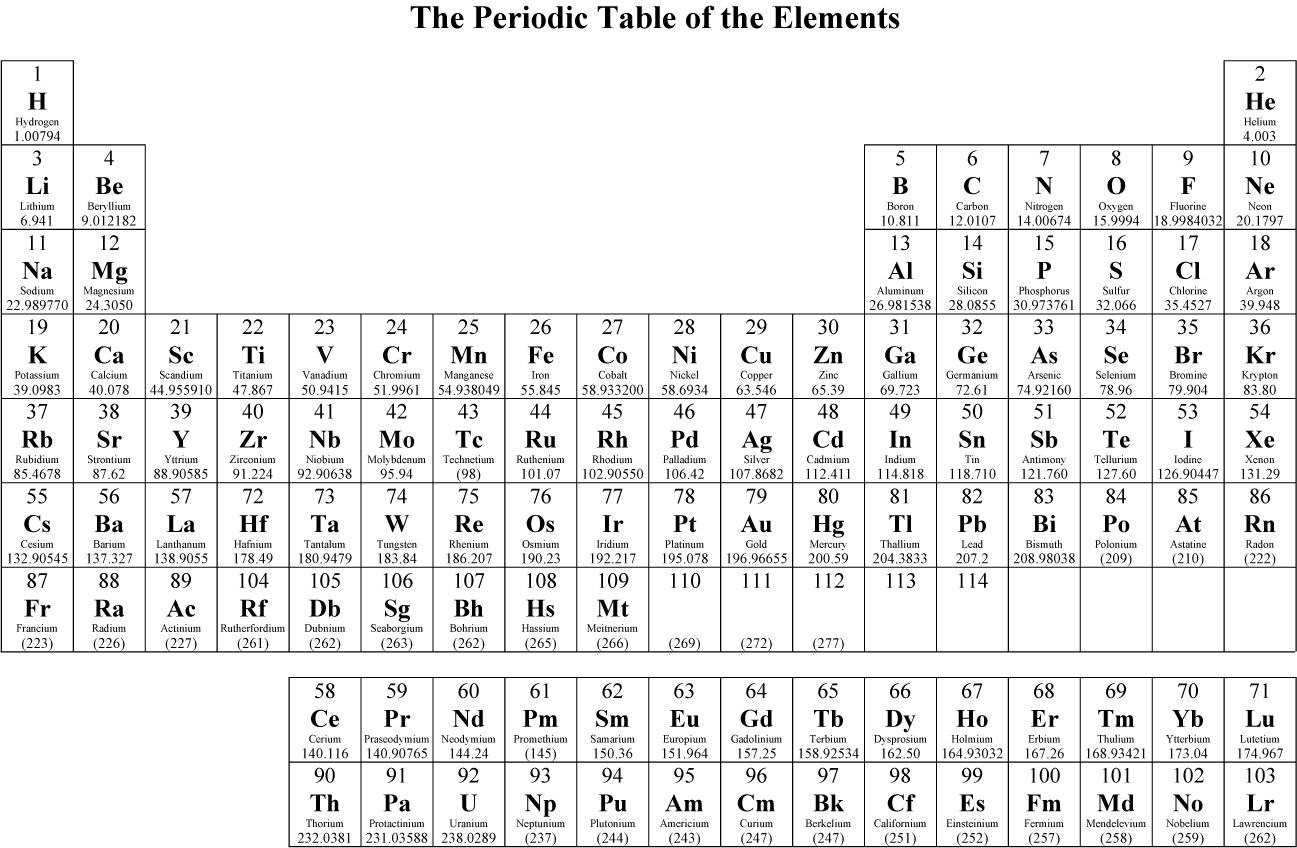 [Speaker Notes: Alternating layers
Compare to Zinc Blende
Valence octet]
Density of States
For CZTS and CZTSe, the top of the valence band is a hybridization of Cu d-states and chalcogen p-states, similar to CIGS.






















C. Persson, “Electronic and optical properties of Cu2ZnSnS4 and Cu2ZnSnSe4,” J. Appl. Phys., vol. 107, no. 5, p. 053710, 2010.
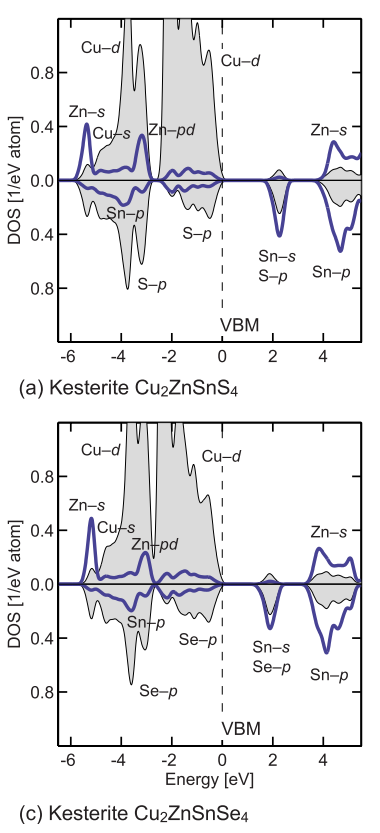 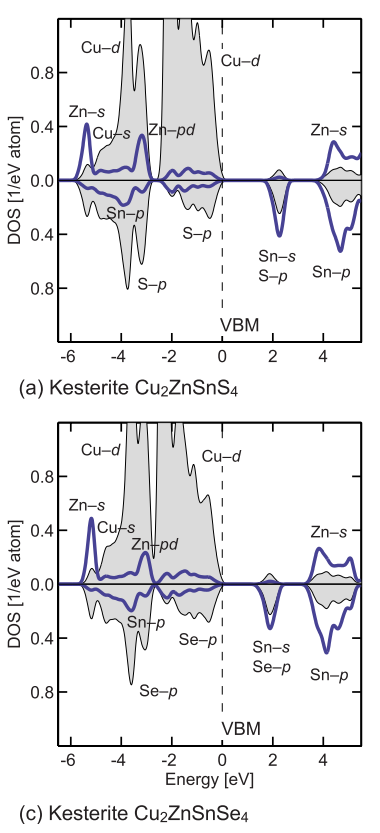 Kesterite Cu2ZnSnSe4
Kesterite Cu2ZnSnS4
CZTS Electronic Structure
Molecular interaction and band diagrams for CZTS





















J. Paier, R. Asahi, A. Nagoya, and G. Kresse, “Cu2ZnSnS4 as a potential photovoltaic material: A hybrid Hartree-Fock density functional theory study,” Phys. Rev. B, vol. 79, no. 11, pp. 115–126, Mar. 2009.
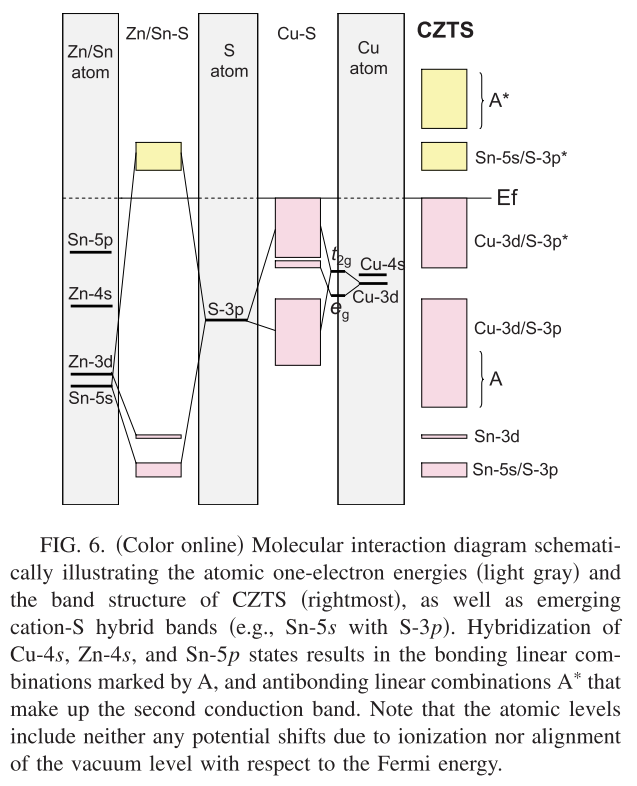 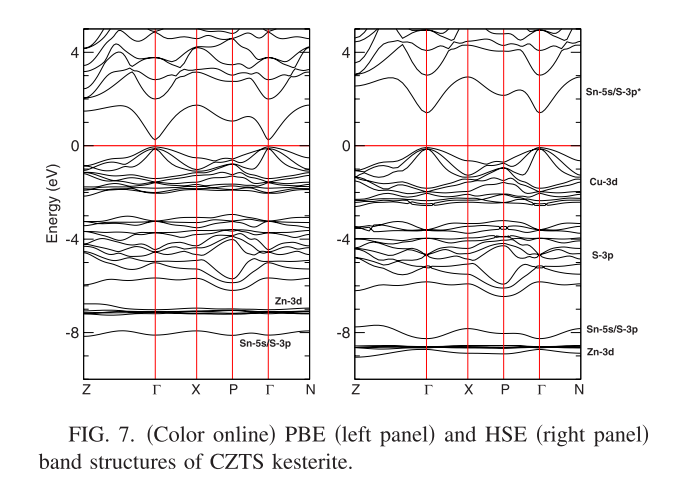 [Speaker Notes: “A” LCAO is hybridization of Cu-4s, Zn-4s, and Sn-5p
Top of VB is again anti-bonding, decreasing gap
Sub-band splitting can be see in the molecular interaction diagram and in the band diagram]
Performance
Copper chalcogenides are well represented in the categories of thin-film and emerging photovoltaics.









               Research Cell Efficiency Records. National Renewable Energy Laboratory. 2014. www.nrel.gov/ncpv/
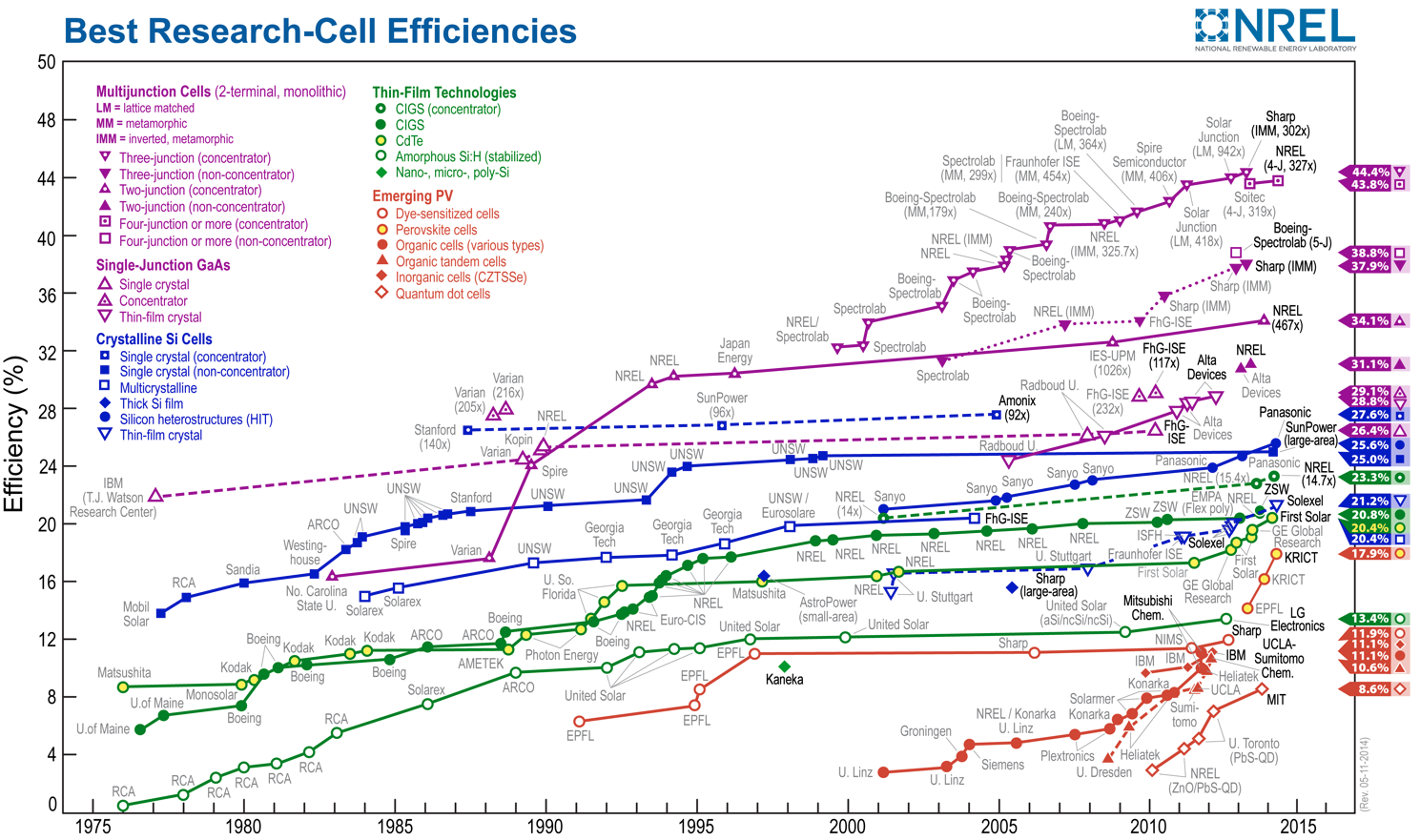 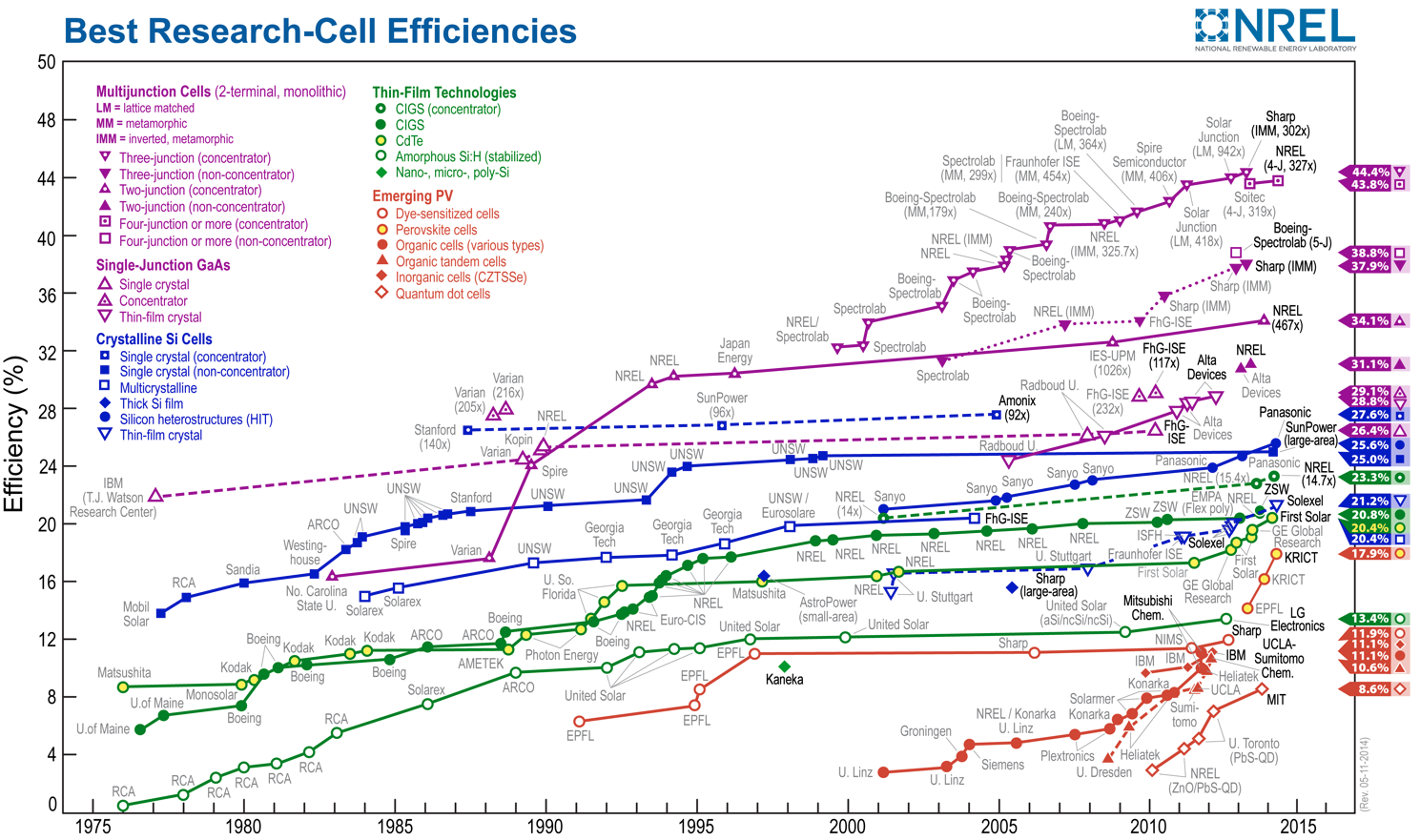 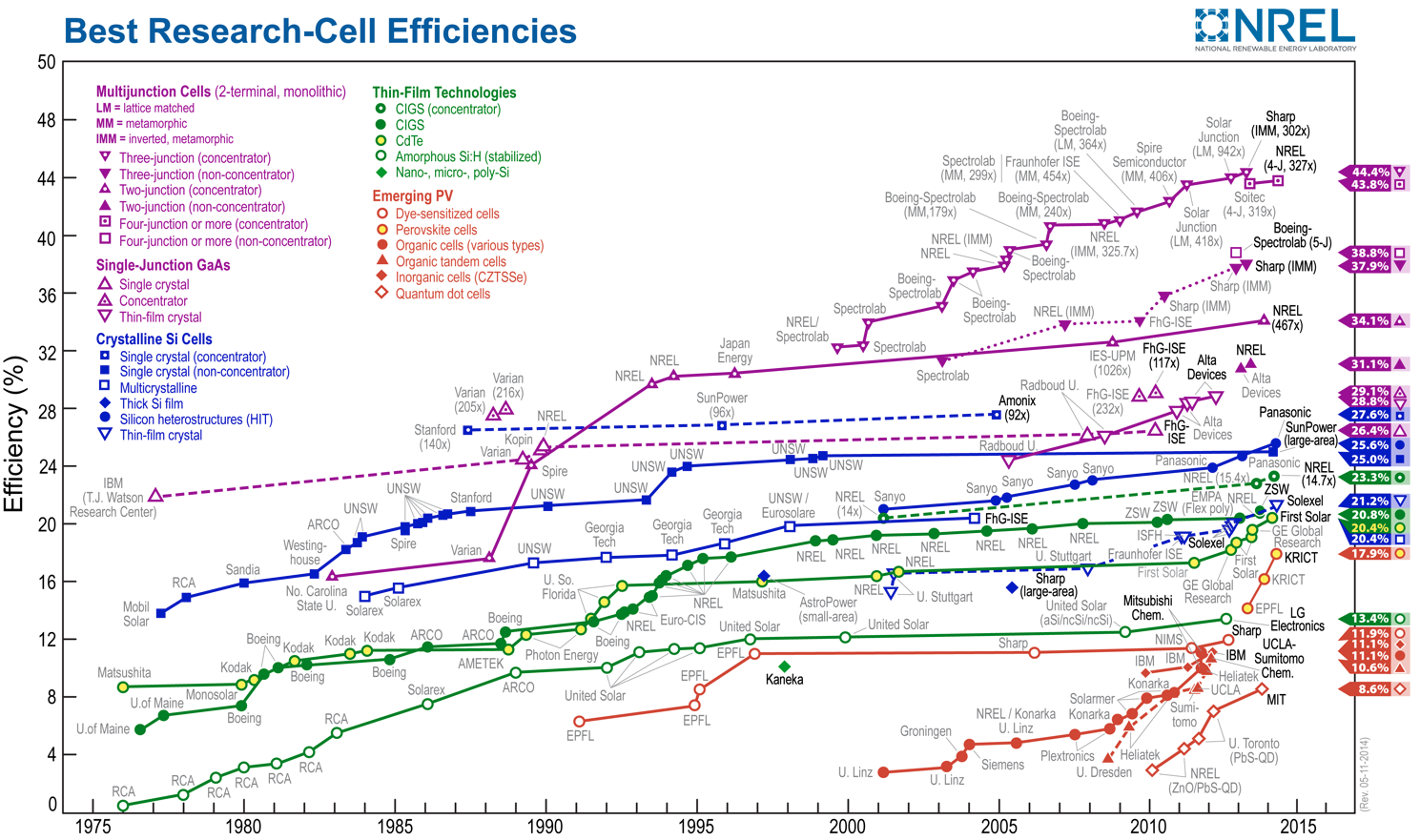 Summary
Cu2S showed early promise but is limited by low stability.
CISe has a chalcopyrite structure and a low band gap
Eg can be increased by incorporating gallium.
CZTS has a kesterite structure and a high band gap
Eg can be decreased by incorporating selenium
Chalcopyrite and kesterite are derived from zinc blende


















	
	I. Repins, N. Vora, C. Beall, S. Wei, Y. Yan, M. Romero, G. Teeter, H. Du, B. To, and M. Young, “Kesterites and Chalcopyrites : A 	Comparison of Close Cousins,” in Materials Research Society Spring Meeting, 2011, no. May.
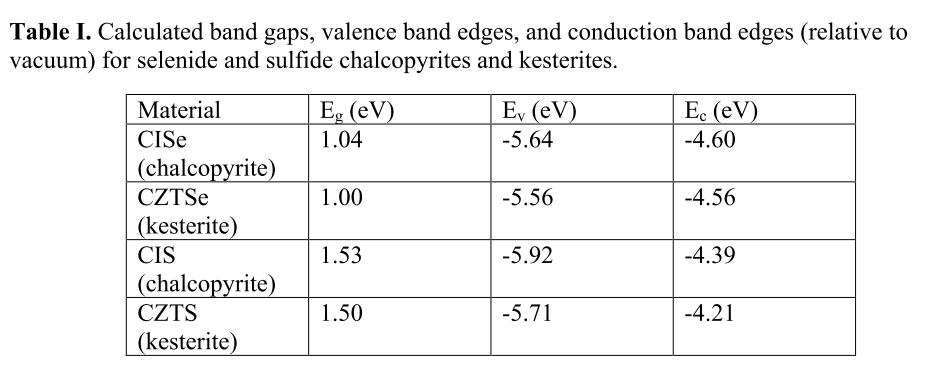 Questions
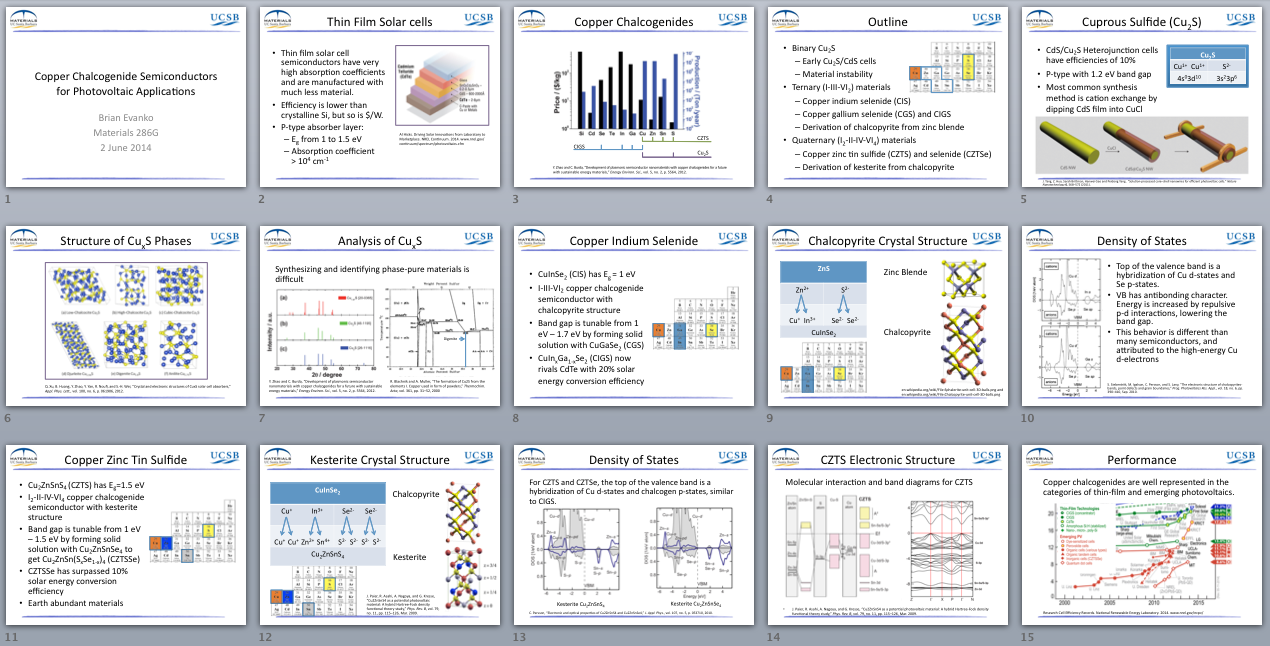